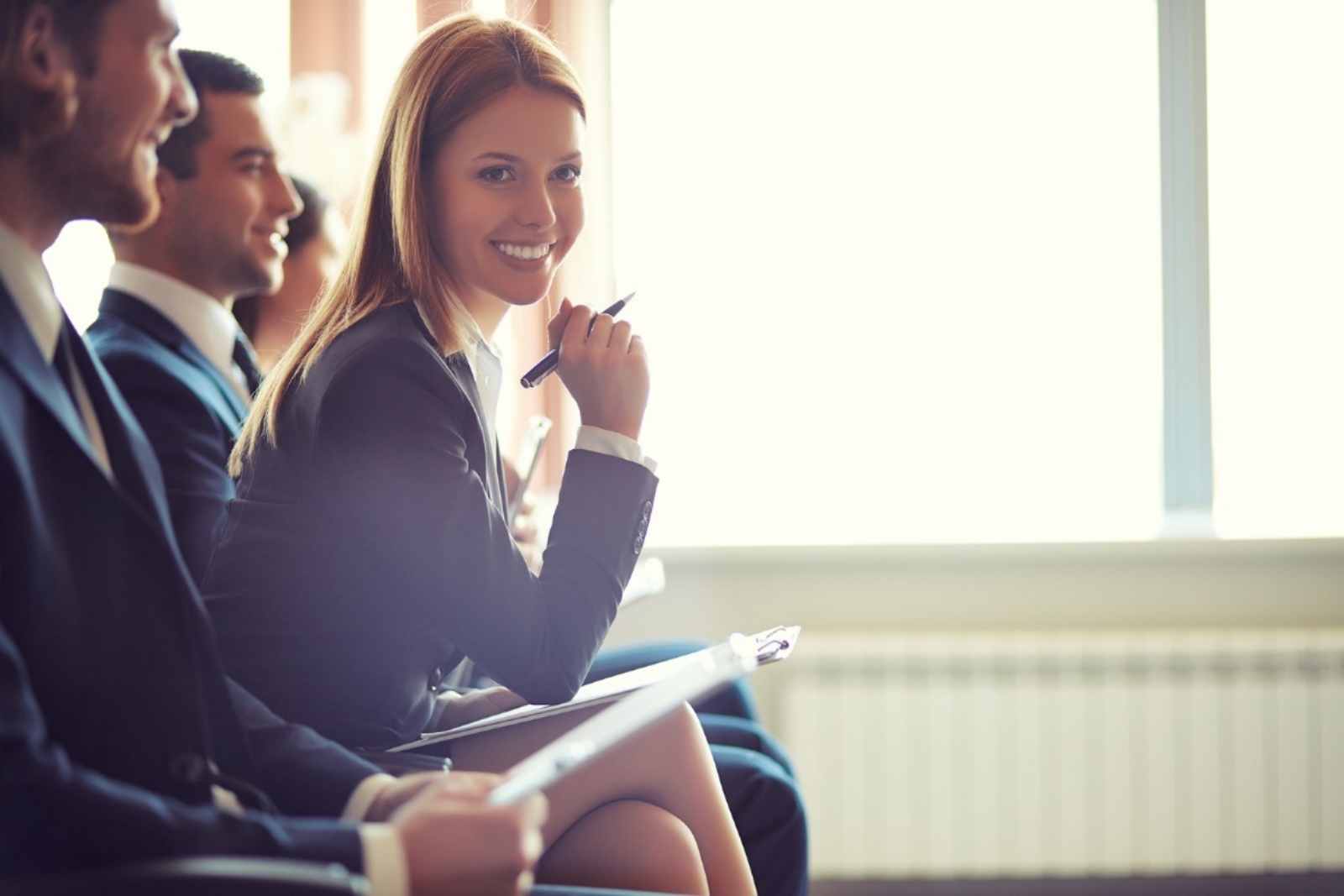 8
RULES
打造金牌顾问
CONTENTS
时间的管理
C
A
职业化水准
B
团队精神
判断力
D
职业化水准
PROFESSIONALISM
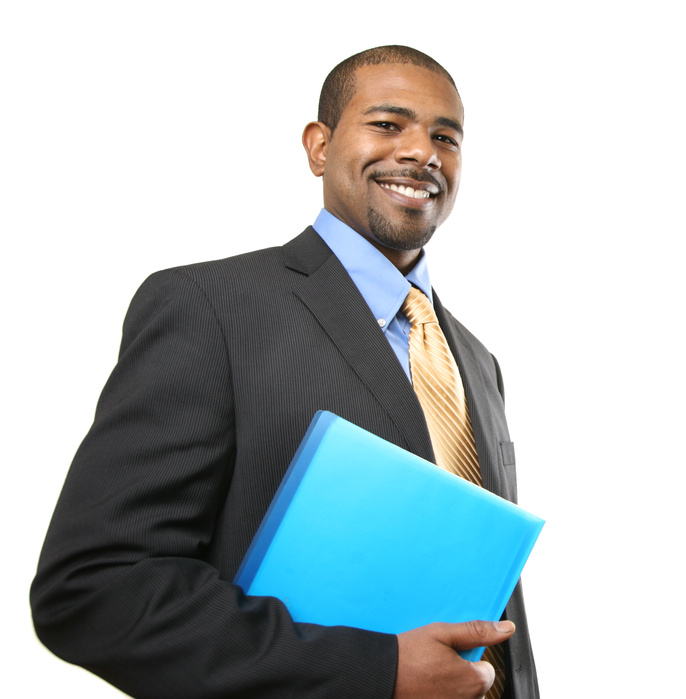 增强职业化素养
POINT
1
形象、知识、技能
2
道德、态度、意识
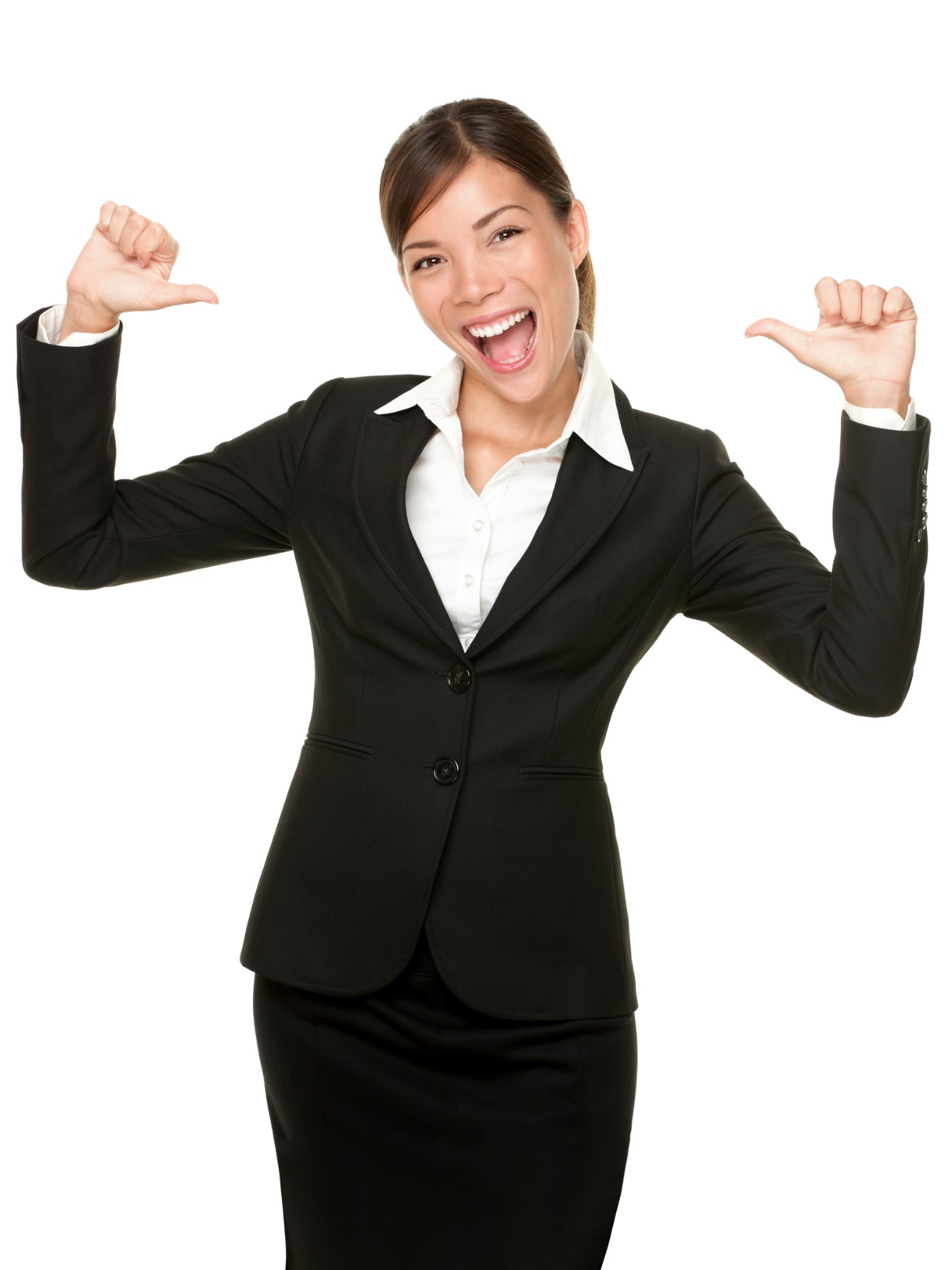 美是由内而外的
POINT
个人修养
做人、做事要做到位
个人形象
仪表、服饰、行为得体
电话礼仪
拨打、接听、留言要和气礼貌
办公礼仪
同事关系、部门协调、接待及拜访
约会礼仪
守时、守规有礼貌
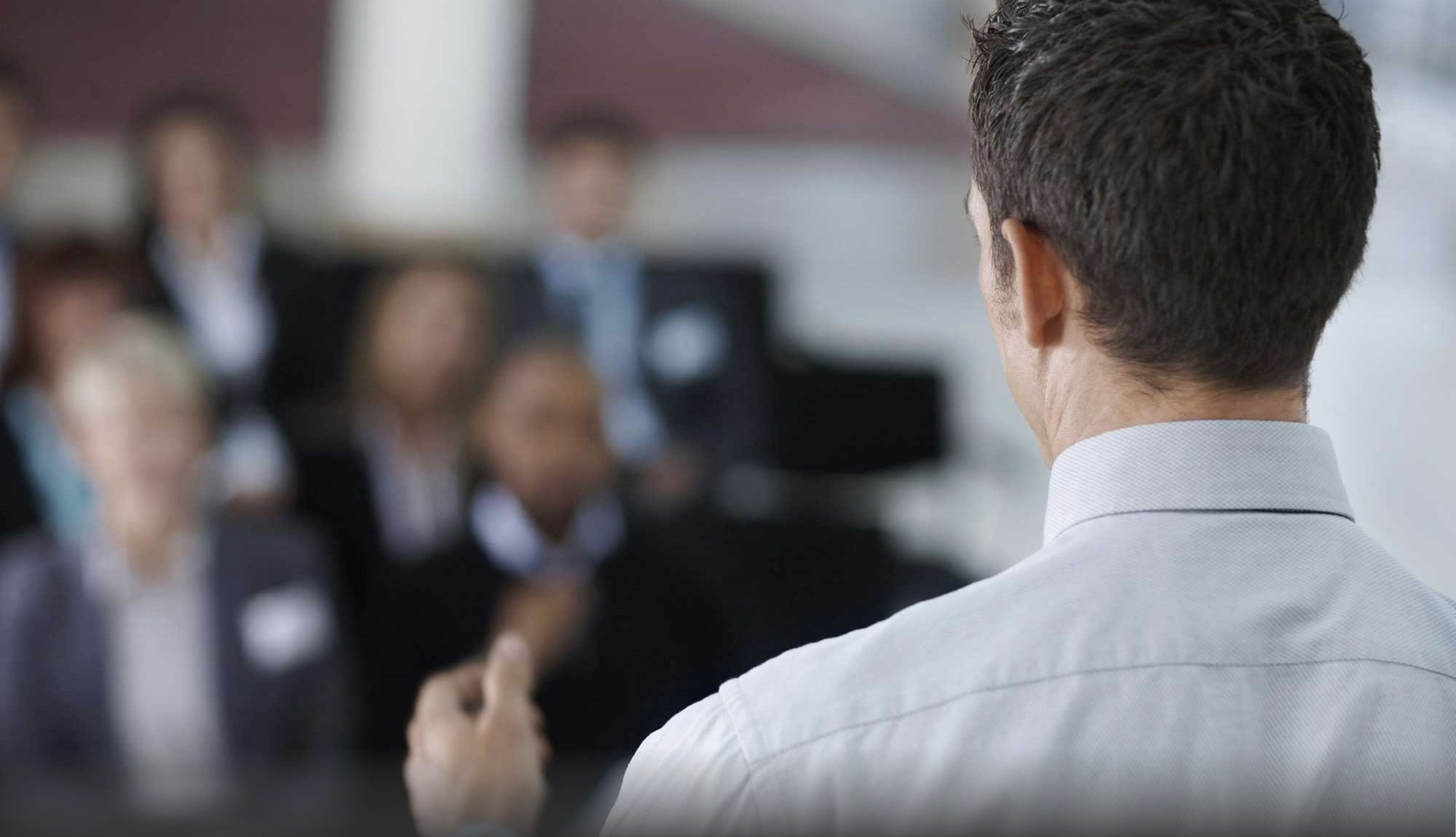 知识改变命运
POINT
我们的时代
知识时代
创新时代
信息时代
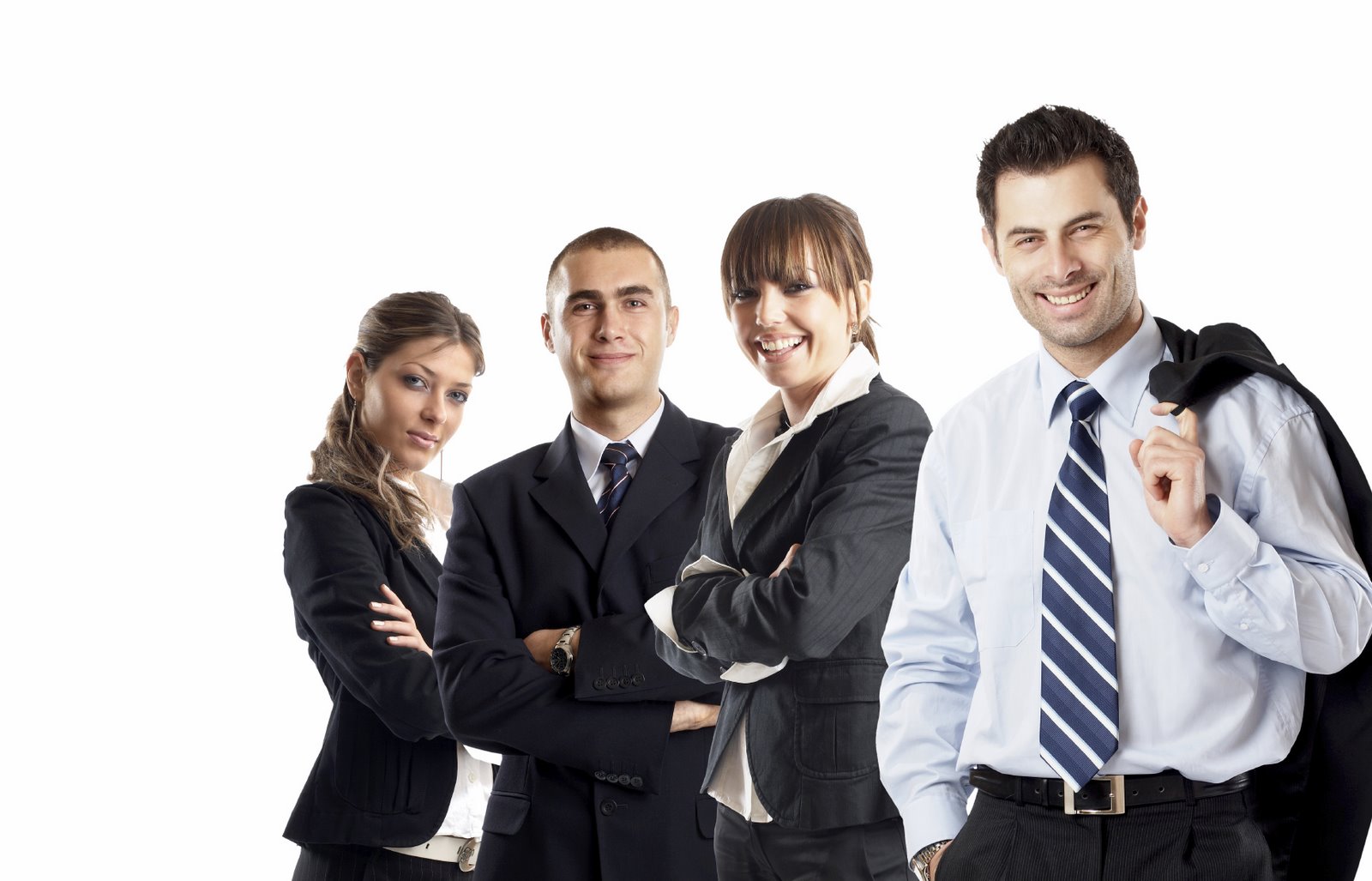 态度决定一切
POINT
端正态度
摆正位置
绝对忠诚
判断力
JUDGMENT
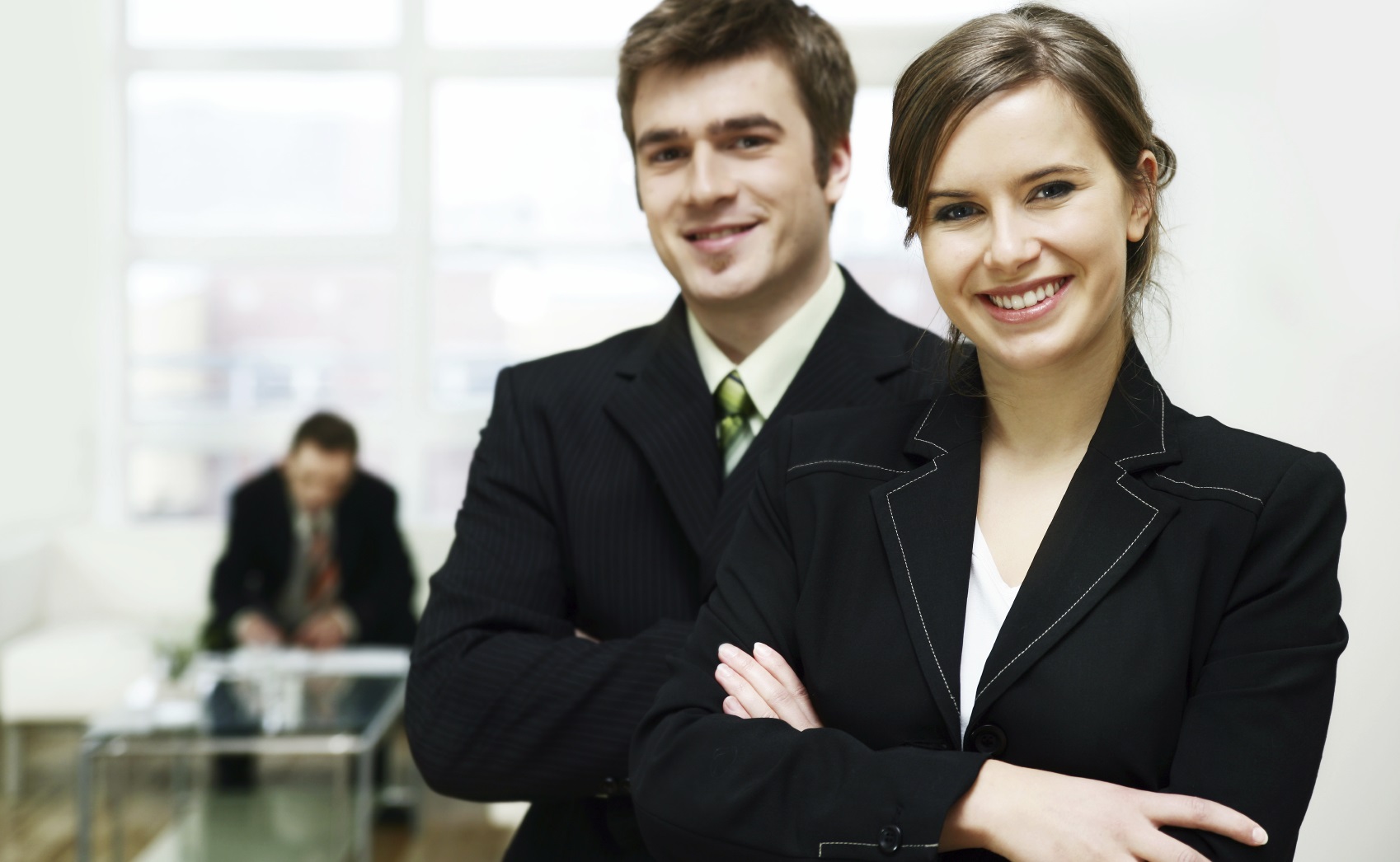 培养良好判断力
POINT
提升洞察力
不妄下结论
时间的管理
TIME MANAGEMENT
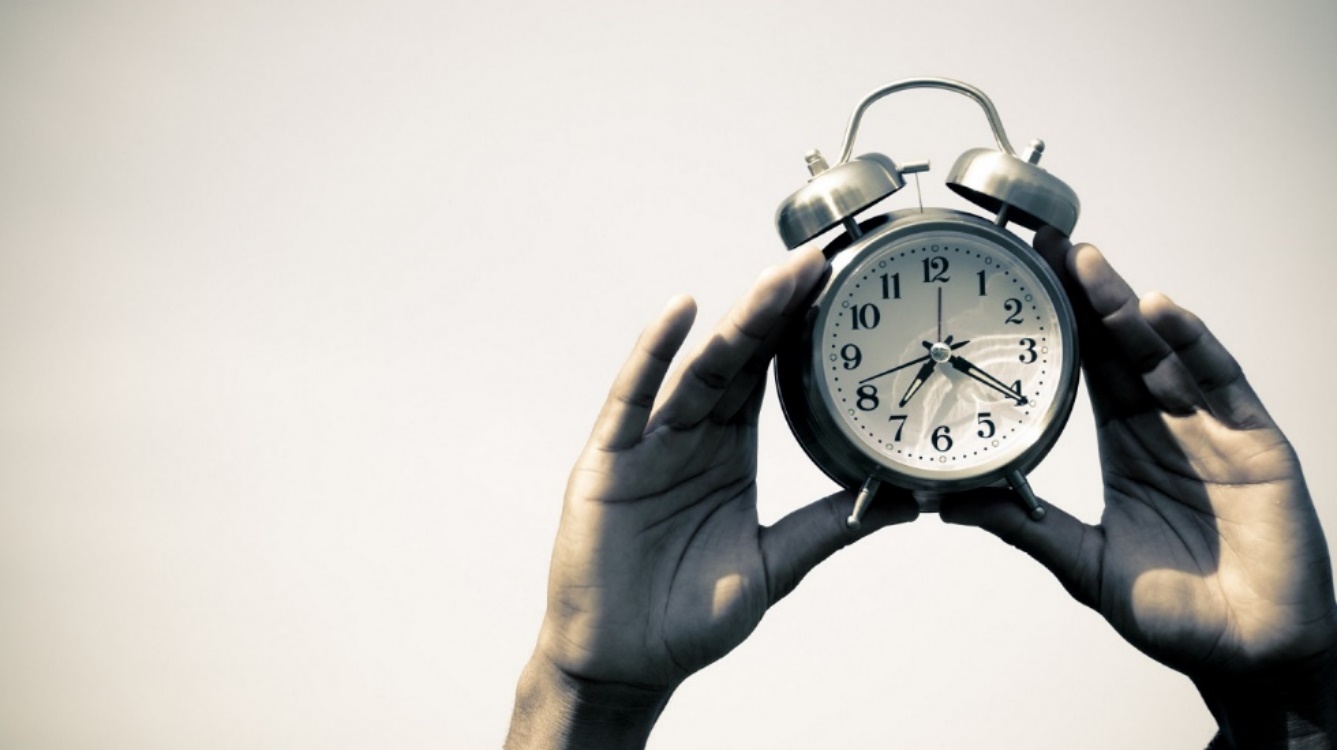 高效的时间管理
POINT
1
高效率工作
2
有计划进行
3
减轻压力感
4
获得成就感
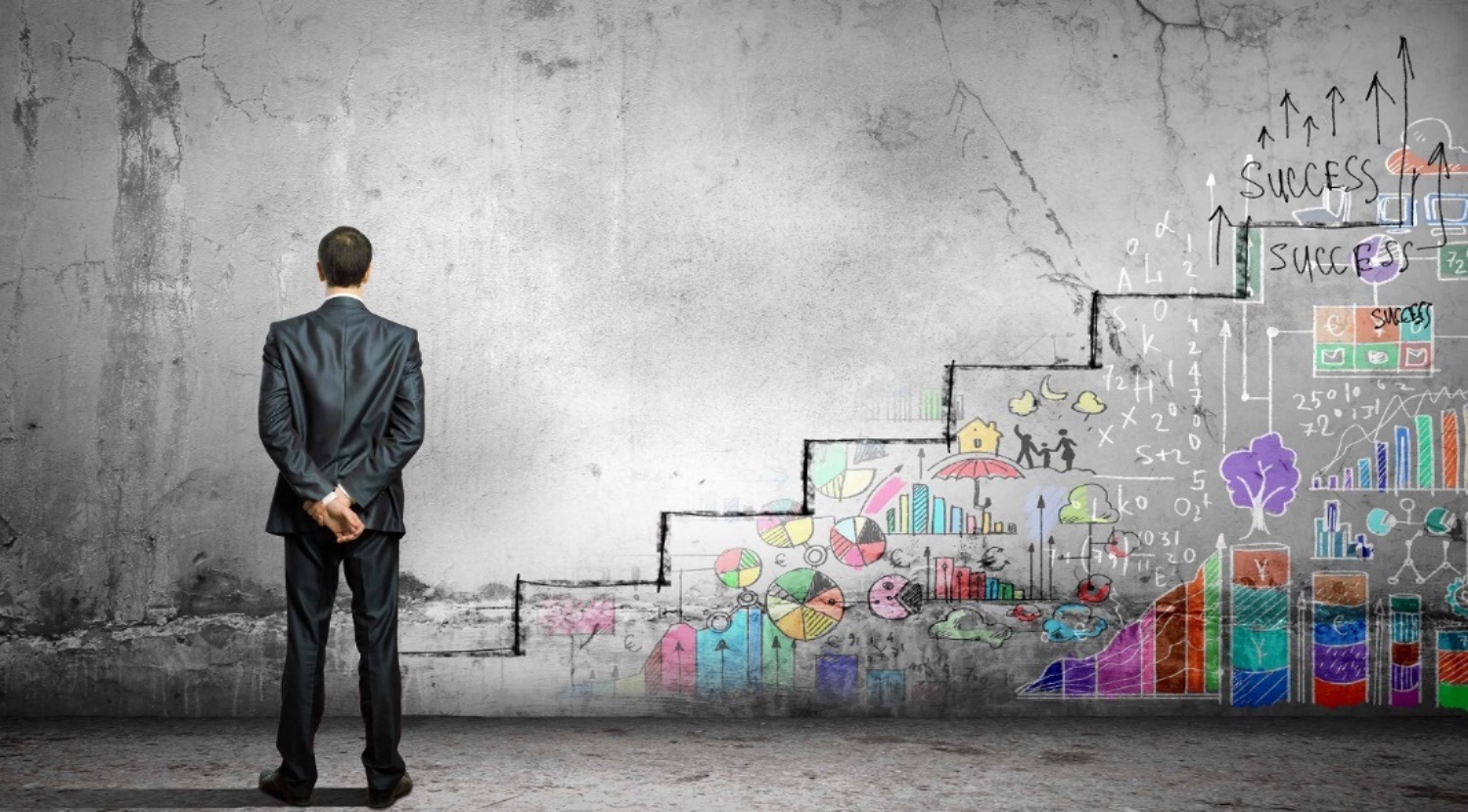 制定计划原则
时间管理的原则
POINT
ABC时间管理原则
帕累托80/20法则
目标有序完成
POINT
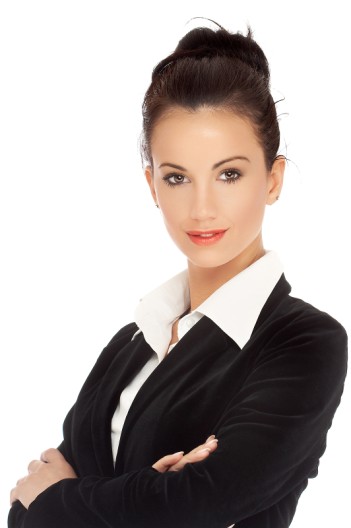 周计划
高效执行
高效执行
年度任务目标
月度计划
季度计划
高效执行
团队精神
TEAM PLAYER
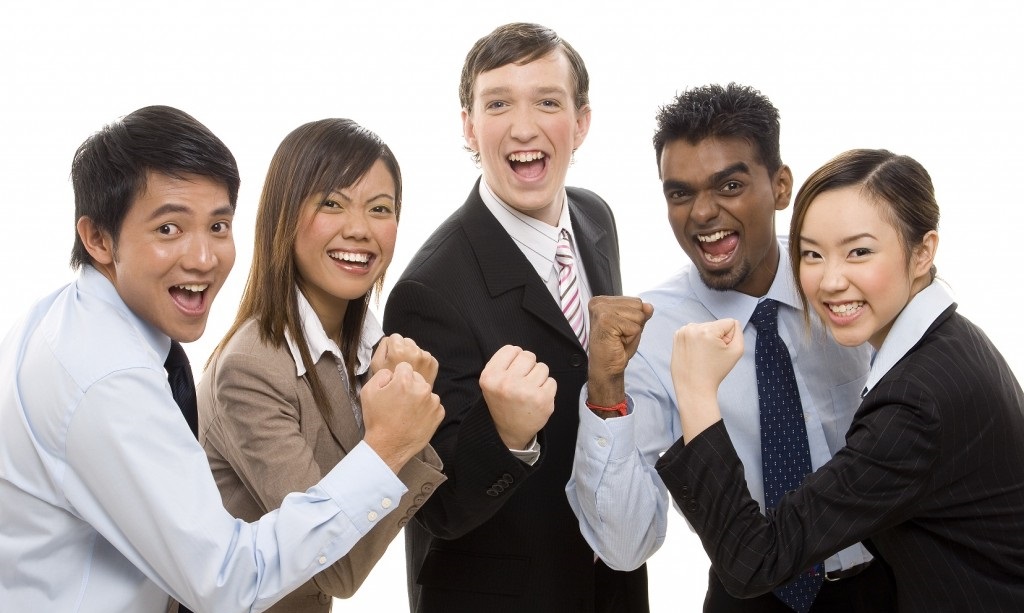 团队就是力量
POINT
POWER
好的沟通技巧
COMMUNICATION SKILL
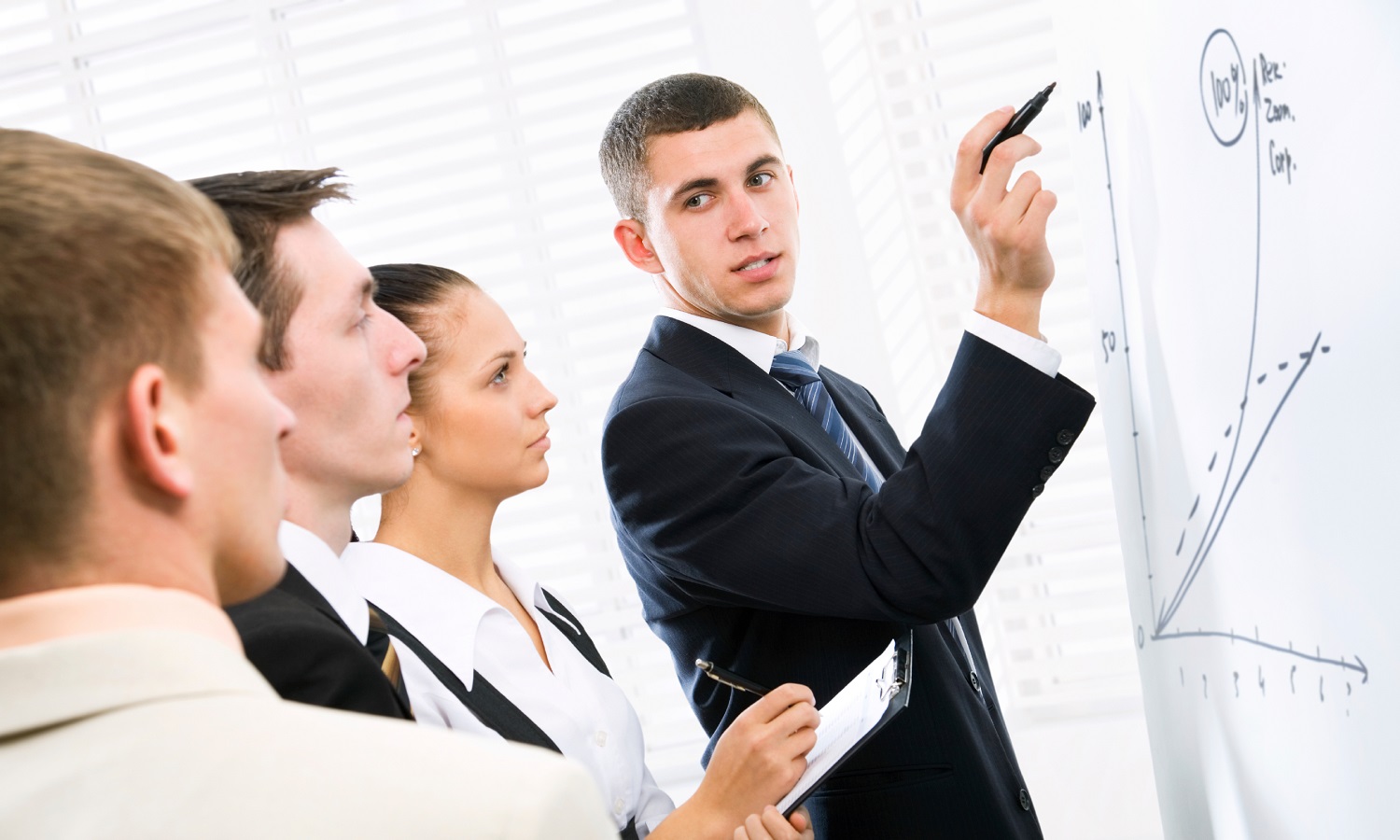 沟通无处不在
POINT
沟通增进感情
沟通提升效益
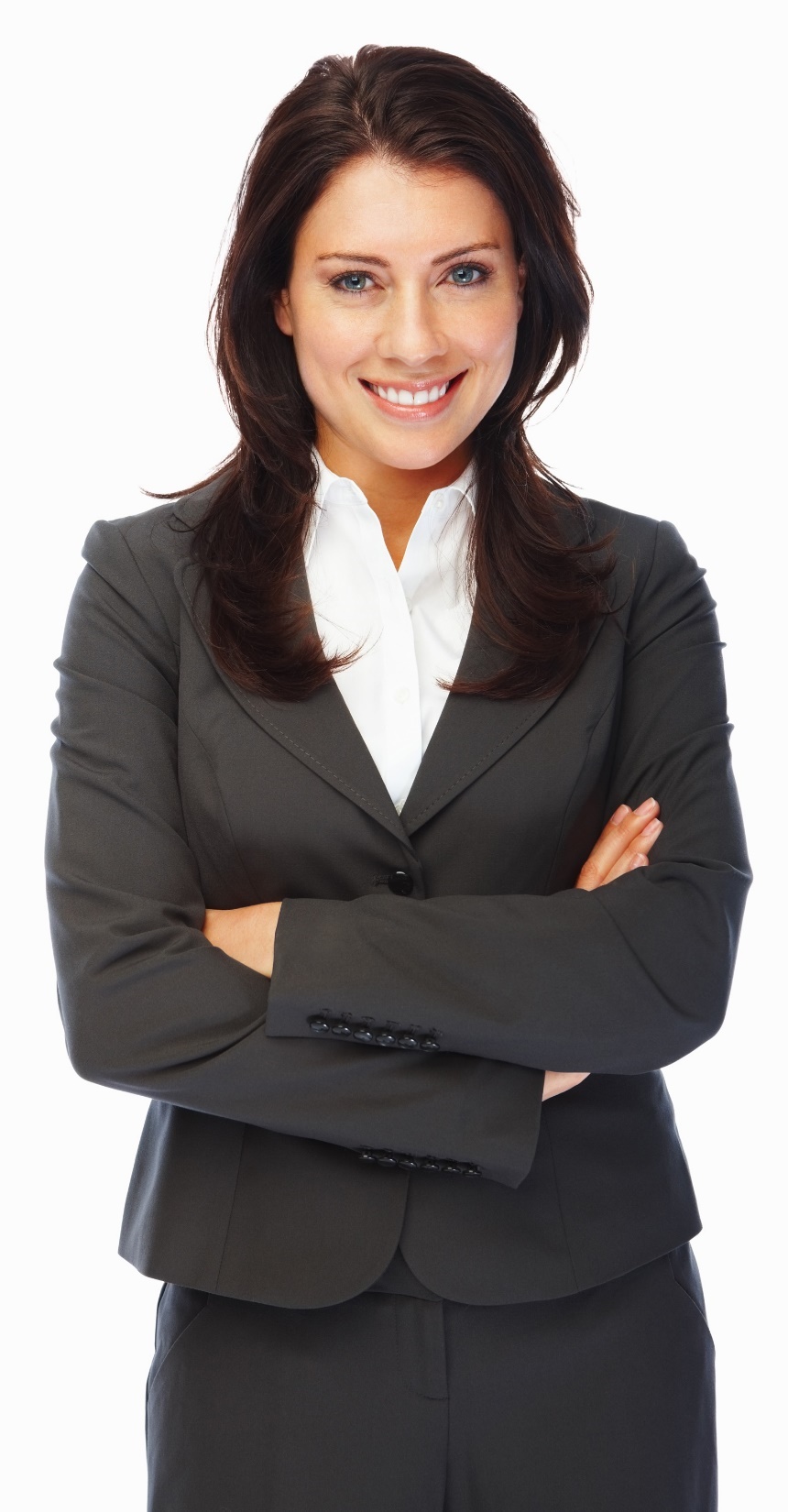 沟通好方法
POINT
听
读
看
聆听
洞察
记
逻辑
主旨
说
关键
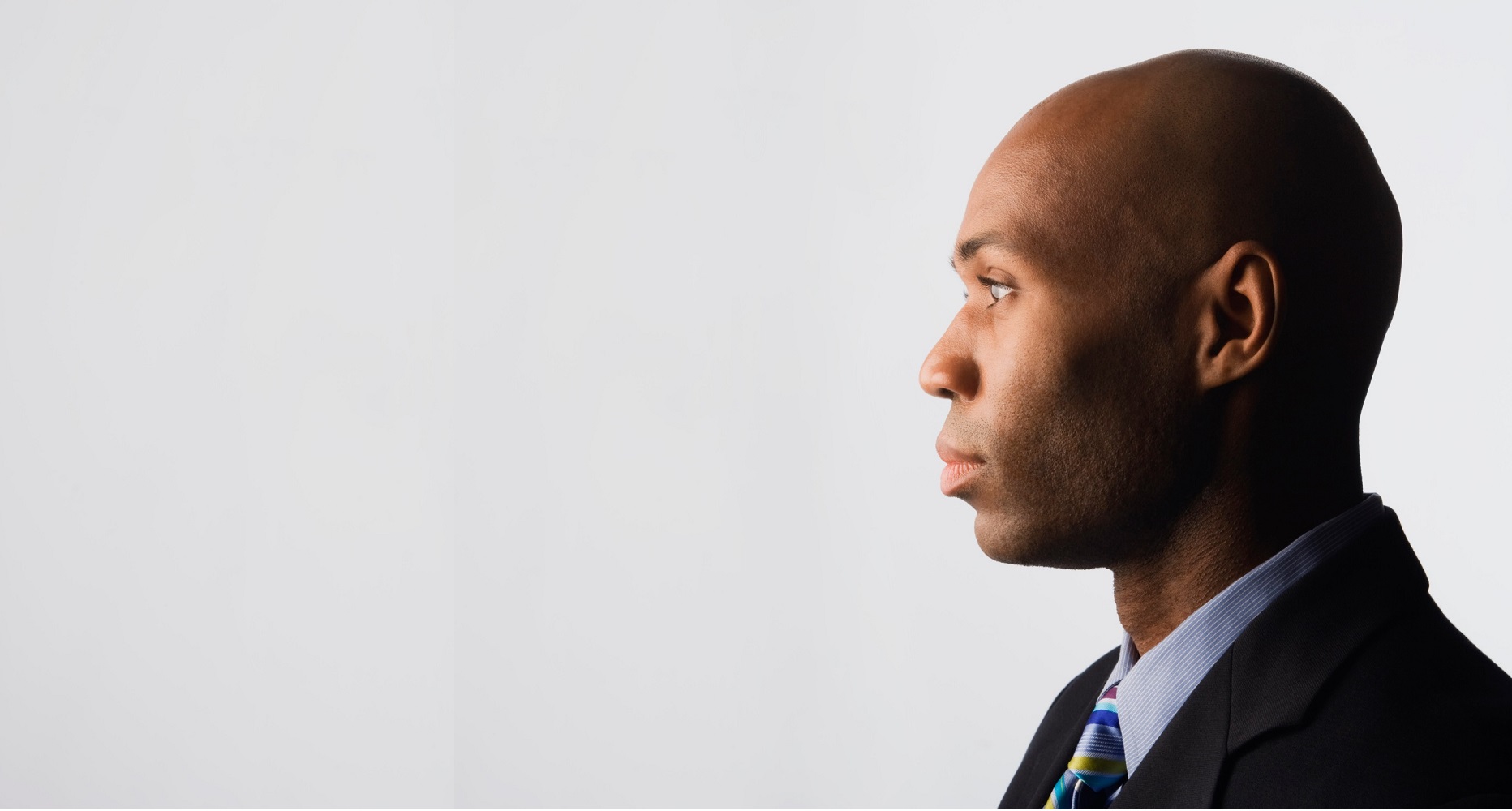 排除障碍
POINT
形体障碍
我们注重气质
心理障碍
我们克服心理紧张
地位障碍
我们是专业人员
环境障碍
我们是行业里面最专业的
补充专业知识
EXPERT KNOWLEDGE
时刻学知识
POINT
专业书籍
证券、股票、金融类
内部学习
新媒体
商学院
行业动态
报纸、微信、新闻
政策、同行、趋势
角色与职责
ROLES AND RESPONSIBILITIES
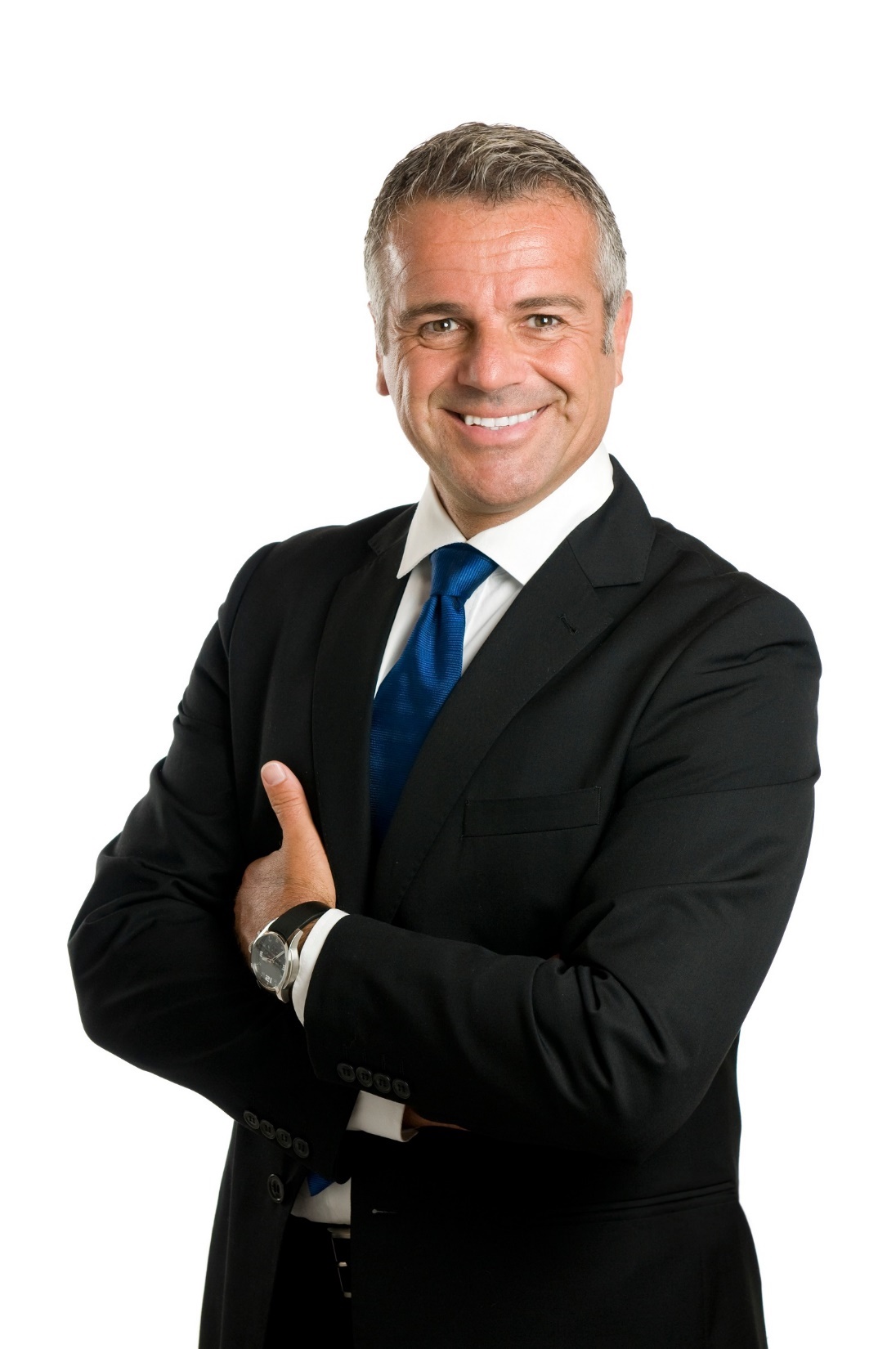 我们的角色和职责
POINT
管理者
员工
管理
被管理
维护声望
REPUTATION
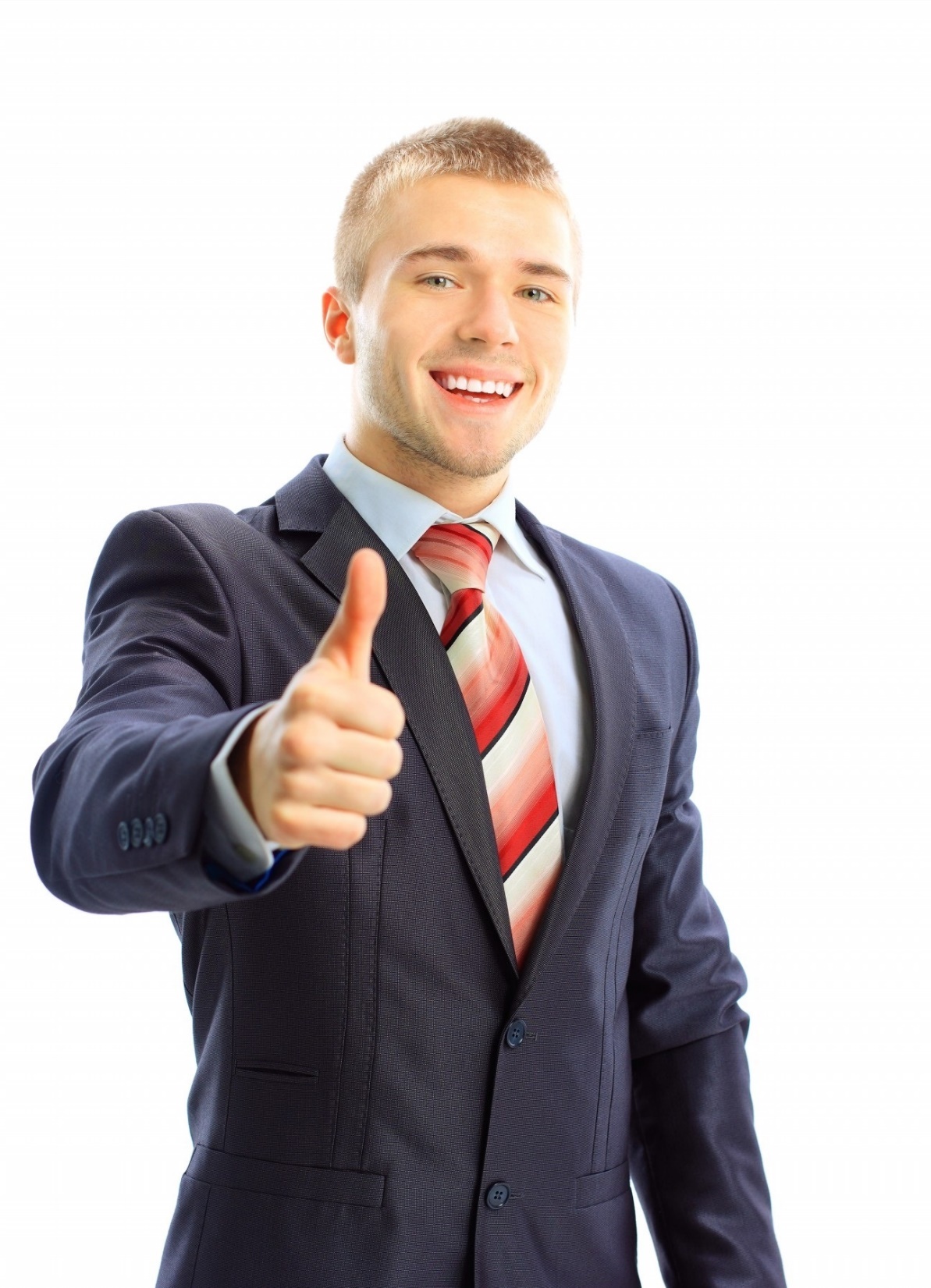 我们需要维护
POINT
1
个人荣誉
2
团队荣誉
3
公司荣誉
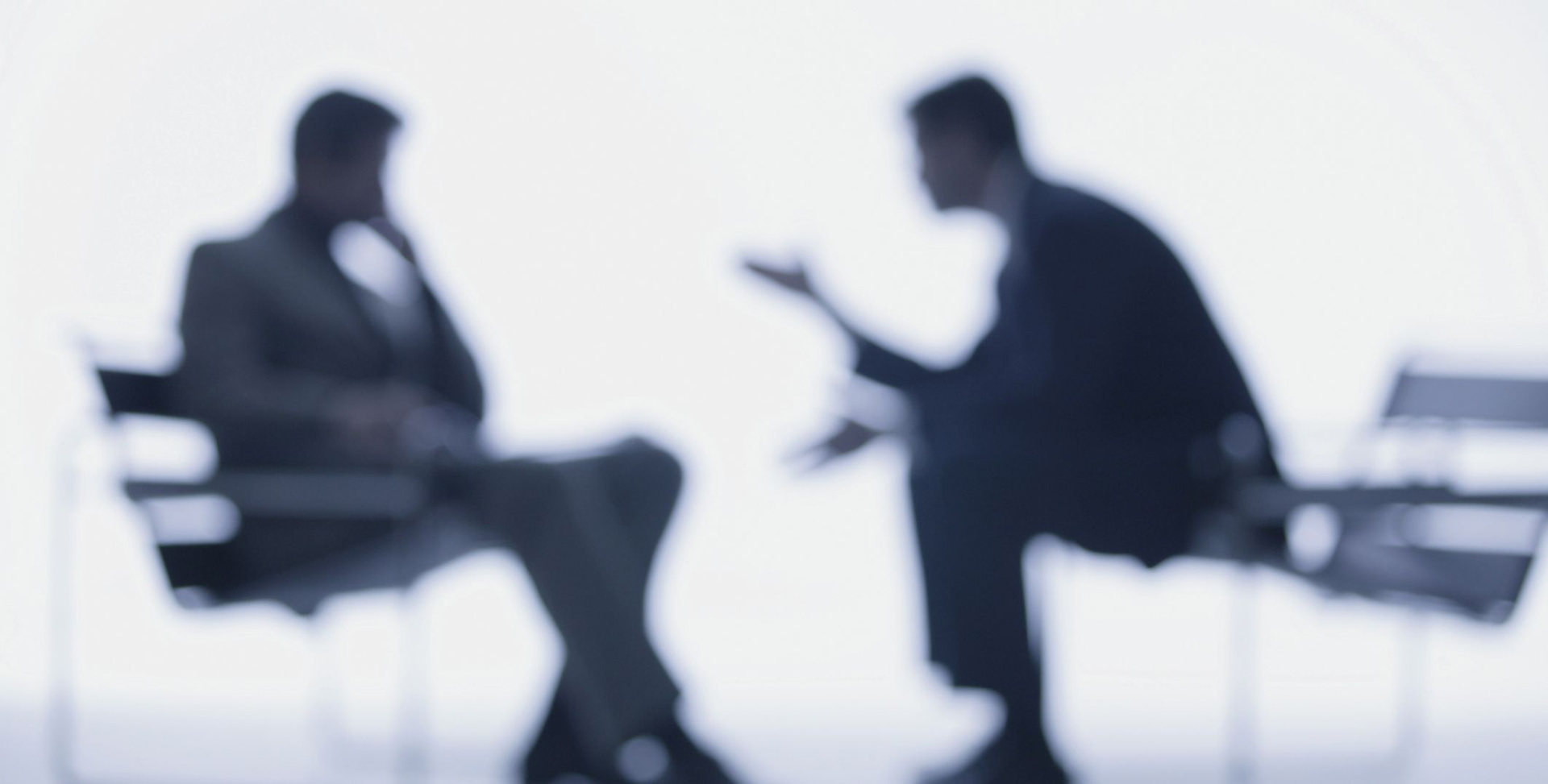 THANKS
谢谢倾听